Rajintelligencia alapú terepfelderítés
BÁRMI csapat:
Kaptás Flóra
Rácz Zsombor
Venyingi Fanni
Rajintelligencia
Kommunikációra épülő decentralizált rendszerek
Az egyedek viselkedésének összességeként egy rendszer szintű globális viselkedés létrejötte
Modellezése: egymástól független egyedek, önálló viselkedésminta
Kommunikációs kapcsolatuk révén globális viselkedés
A projekt általánosan:
Négy robotból álló robotraj – 3 keres, 1 szerver
Megadott objektum keresése
Sikeres keresés esetén jelzés a szervernek
Többi robot is értesül a találatról és annak helyéről
„Ellenanyag” elhelyezése
Megvalósításunk
Fekete vonalat követve keres
Hardver:
4 db NXT tégla
Master: csak tégla, üzeneteket, vezérlőjeleket továbbít
3 kereső robot: 3 szervo motor, 2 színszenzor
Hálózat és Kommunikáció
Bluetooth alapú, master-slave elvű
A hálózat sematikusan
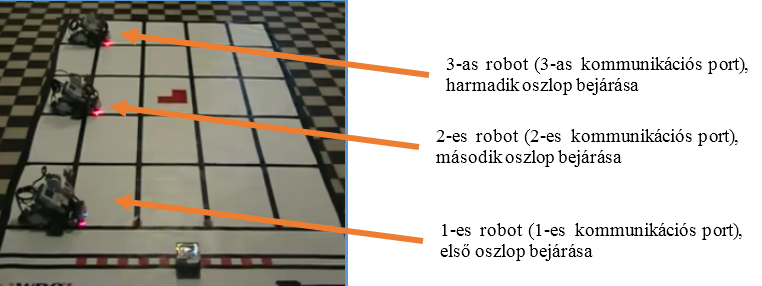 Mozgás
Négyzetrács segítségével
Téglalap alakú terület óramutató járásával ellentétes irányú bejárása
Vonalkövetés – jobb szenzor Reflected Light üzemmódban
Terület színváltozásának figyelése – bal szenzor Color üzzemmódban
Alkalmazási lehetőségek
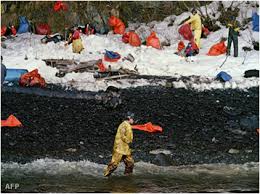 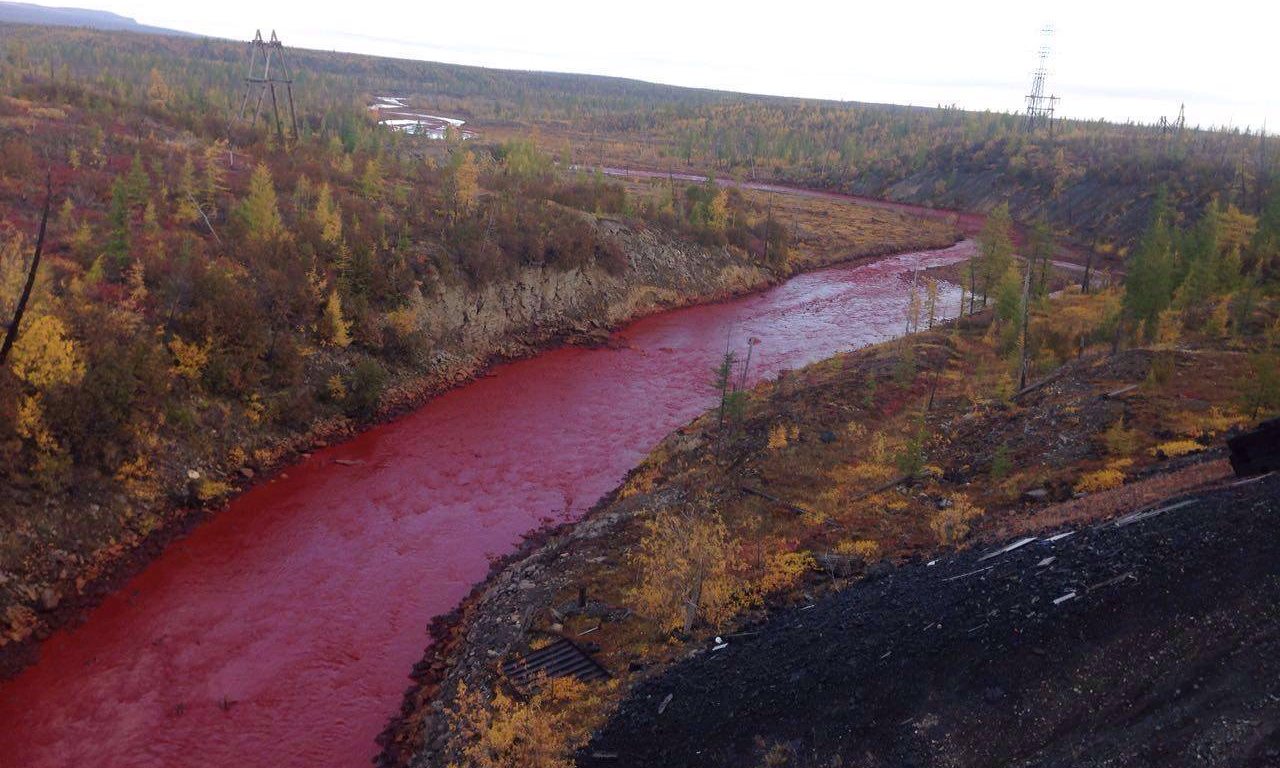 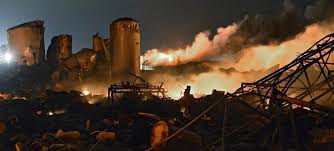 Vegyi vagy radioaktív szennyeződések felkutatása
Szennyezett területek megkeresése emberek számára veszélyt jelentő környezetben
Továbbfejlesztés lehetőségei, összegzés
Mozgékonyabb robotrajok
Bejárás optimalizálása
Szorosabb lefedettség elérése
Descartes-koordináták meghatározásának megosztása
Más szabályozás - gyorsabb, hatékonyabb mozgás
Köszönjük a figyelmet!